SMME Development through Universal Service & Access ProgrammesPresentation to the ICT SymposiumUnlocking the Potential of the Digital Economy through SMMEs
07 November 2017
SMME businesses that have potential to attract investments
Content of this Presentation
Key technologies that enhance USAF projects
Observed gaps in the value chain
Current roles of SMME’s in USAF Projects
BROADBAND AND BROADCASTING DIGITAL MIGRATION
2
KEY TECHNOLOGIES
BROADCASTING DIGITAL MIGRATION
BROADBAND
Fixed and wireless backhaul technologies
WiFi Technologies
Internet service provisioning
Direct-To-Home (DTH) Satellite Technologies
Digital Terrestrial Television (DTT) set-top boxes
OBSERVED GAPS IN VALUE CHAIN
There is a general lack of the integrated End-to-end participation of SMME’s
Lack of manufacturing capacity of SMME’s
Lack of the local technical support and maintenance of supplied end-user equipment
Very minimal collaborative efforts from local SMME’s
4
PREVALENT ICT SMME CHALLENGES
It is vital that SMMEs are included in the economy, in order to compete and thrive. Most SMMEs are owner-managed and they are: 

Poorly equipped and therefore become uncompetitive;
Unprofitable and therefore unsustainable;
Ad-hoc and therefore non-compliant;
Most entrepreneurs lack the skills;
Lack business acumen to run a business;
Five out seven of new start-up SMMEs will fold in the first year; 
ICT SMME sector has continually struggled with access to markets;
Access to capital funding: Commercial banks are the primary lenders and have steep, impossible terms
Cash-flow remains a perennial challenge; and thus
ICT SMME sector has been hemorrhaging jobs
LOCAL CONTENT FOR SMME EMPOWERMENT
LOCAL CONTENT TO GROW SMME’S
Grow the economy;
Create sustainable jobs through SMMEs empowerment;
Nurture technology transfer and commercialisation of local inventions; 
Stimulate local ICT manufacturing 
Leveraging procurement to build SMMEs up
Digital skills for SMMEs: Skilling and upskilling attached to big tenders; and
Equipment and tooling acquisition
CURRENT ROLES OF SMME’s
BROADCASTING DIGITAL MIGRATION
BROADBAND
Deployed WiFi networks in:
     - Ratlou LM – Galela Technologies
      - J. Morolong LM – Galela
      - Mutale LM – Mongalo Technology
      - Chief Albert LM – Mongalo
      - OR Tambo District – Brightwave
      - Impendle & Nyandeni LM
                               - Grow Makhosikati
Provide Internet services
Provide end-user equipment such as Tablets & laptops
Manufacture set-top boxes
Installation of set-top boxes at the qualifying households
BUSINESSES THAT CAN ATTRACT INVESTMENTS
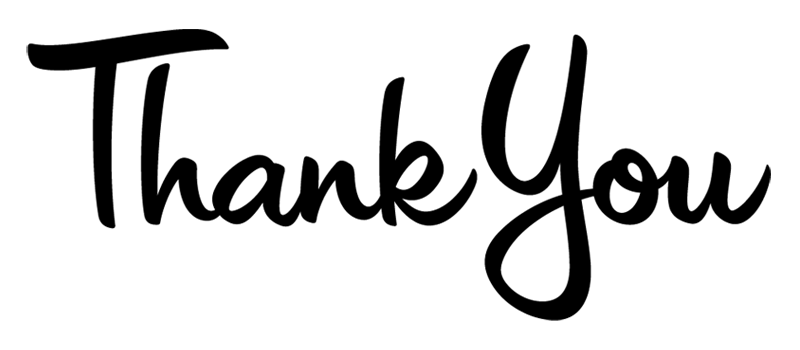